Statistics for Particle Physicists
Lecture 4:  Introduction to Machine Learning
Summer Student Lectures
CERN
4 – 7 July 2023
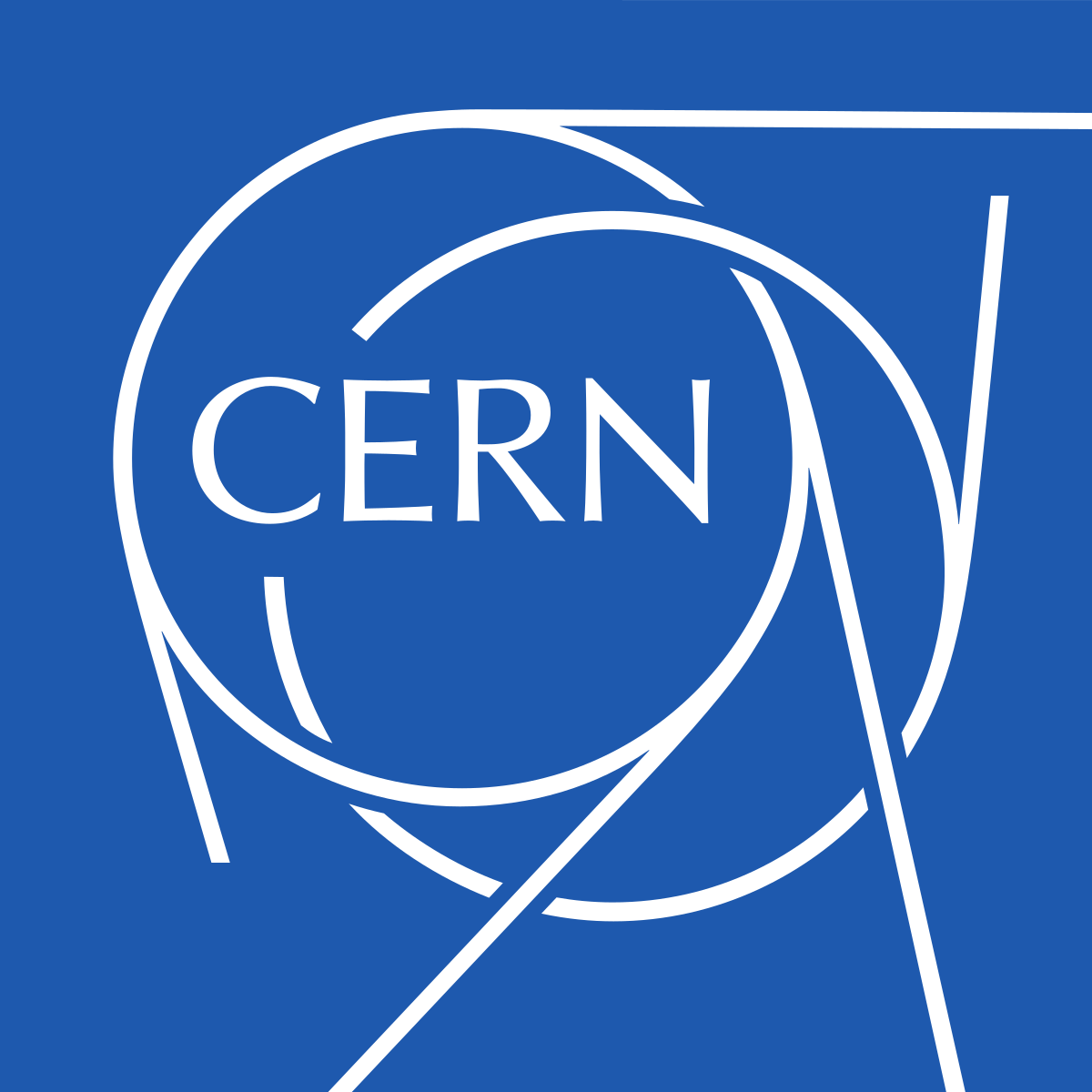 https://indico.cern.ch/event/1254879/timetable/
Glen Cowan
Physics Department
Royal Holloway, University of London
g.cowan@rhul.ac.uk
www.pp.rhul.ac.uk/~cowan
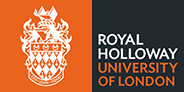 G. Cowan / RHUL Physics
CERN Summer Student Lectures / Statistics Lecture 4
1
Outline
Lecture 1:	Introduction, probability, 
Lecture 2:  Parameter estimation
Lecture 3:  Hypothesis tests
Lecture 4:  Introduction to Machine Learning
			(some exercises on ML here).
G. Cowan / RHUL Physics
CERN Summer Student Lectures / Statistics Lecture 4
2
What Machine Learning is
The term Machine Learning (ML) refers to algorithms that “learn
from data” and make predictions based on what has been learned.
In its simplest sense, “learning” means the algorithm contains adjustable parameters whose values are estimated using data.
Formally, curve fitting can be seen as Machine Learning.
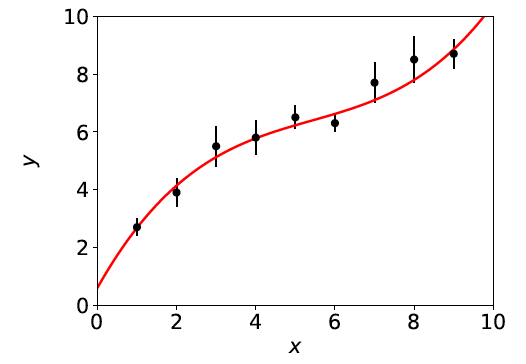 Hypothesized curve:
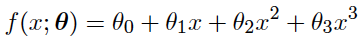 Values of parameters are “learned”
from the data.
Fitted curve can make predictions
at x values of future measurements.
G. Cowan / RHUL Physics
CERN Summer Student Lectures / Statistics Lecture 4
3
More general Machine Learning
But generally ML refers to situations in which:
	the hypothesized model is very general (e.g., not just
	a polynomial) and contains many adjustable parameters;
	the quantity we want to predict could depend on many
	variables, e.g., not just x but a set x = (x1,...,xn).
ML can be seen as a part of or related to:
	Artificial Intelligence
	Pattern Recognition
	Statistical Learning
	Multivariate Analysis
Development from (mainly) Computer Science, (also) Statistics;
sometimes “Data Science” used to refer to all of above.
G. Cowan / RHUL Physics
CERN Summer Student Lectures / Statistics Lecture 4
4
Curve fitting → regression
The generalisation of curve fitting with a multidimensional control
variable x → x = (x1,..., xn) is called multiple regression.
The data consist of sets of points (xi, yi), where now xi is a
multidimensional vector, and usually the yi does not come with
an error bar.
Goal is to predict the expected y value for a new x.
https://web.stanford.edu/~hastie/ISLR2/ISLRv2_website.pdf
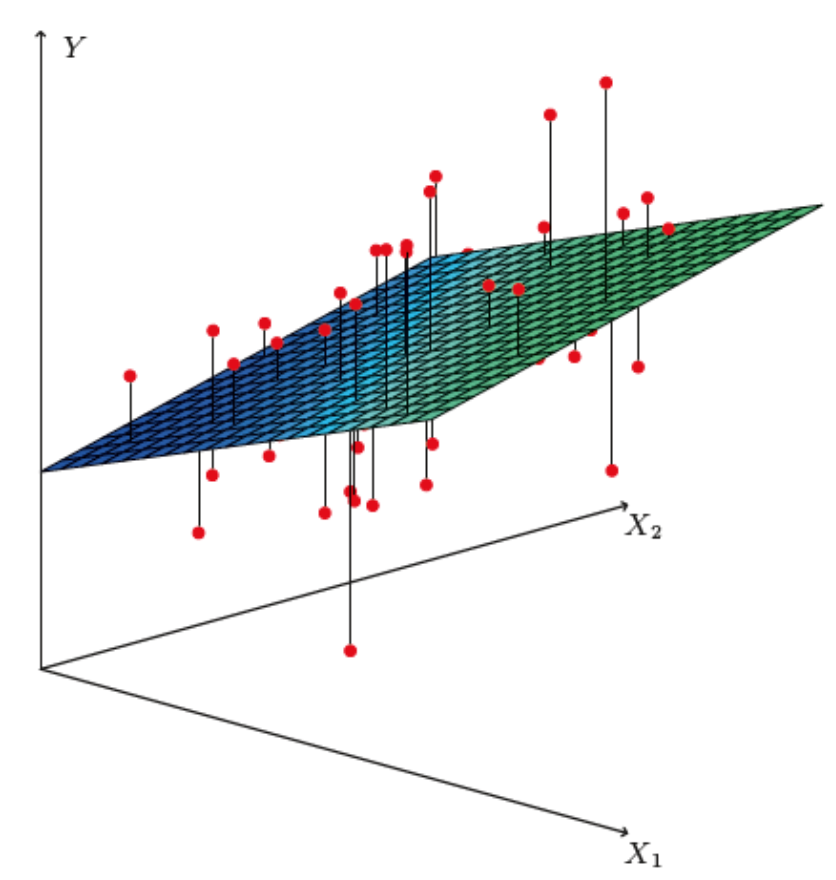 E.g. in two dimensions, 
multiple regression means
fitting a surface f (x1, x2) 
to data points (x1,i, x2,i, yi):
G. Cowan / RHUL Physics
CERN Summer Student Lectures / Statistics Lecture 4
5
Classification
A related type of ML algorithm is called classification:  the data consist of points (xi, yi), where now yi is discrete class label, 
(e.g., 0 or 1, red or blue, etc.).   
Learning based on events with known yi = supervised learning.
Goal is to create a decision boundary in x-space so as to predict the class y of a new instance of x.
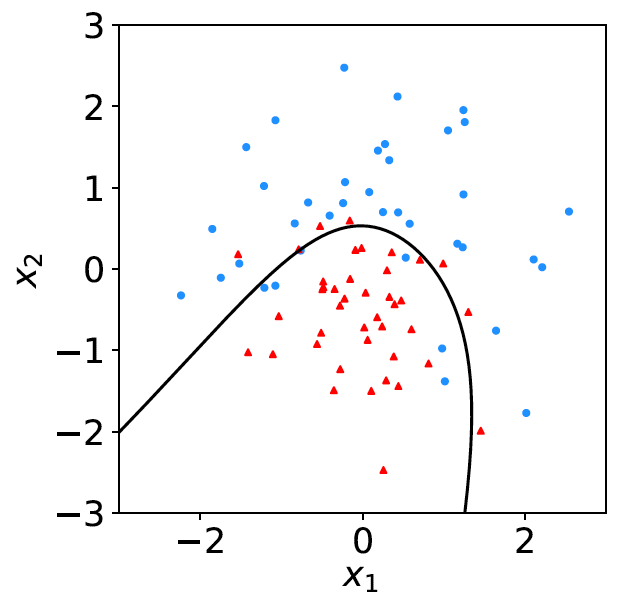 blue = class 1
decision boundary
red = class 0
G. Cowan / RHUL Physics
CERN Summer Student Lectures / Statistics Lecture 4
6
Example of classification: Industrial Fishing
You scoop up fish which are of two types:
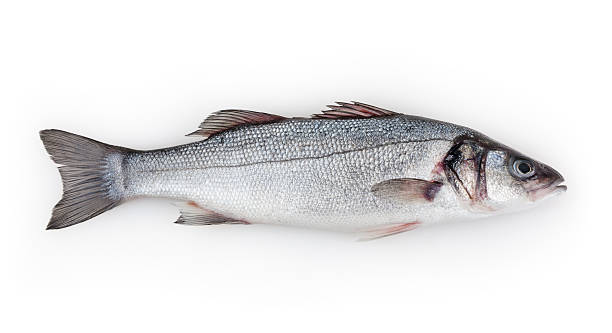 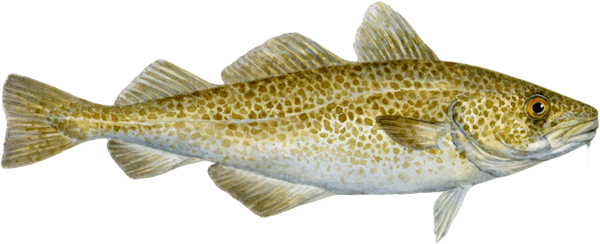 Sea 
Bass
Cod
You examine the fish with automatic sensors and for each one
you measure a set of features:
	x1 = length			x4 = area of fins
	x2 = width			x5 = mean spectral reflectance
	x3 = weight		x6 = ...
These constitute the “feature vector”  x = (x1,..., xn).
In addition you hire a fish expert to identify the “true class label”
y = 0 or 1 (i.e., 0 =sea bass, 1 = cod) for each fish.
G. Cowan / RHUL Physics
CERN Summer Student Lectures / Statistics Lecture 4
7
Distributions of the features
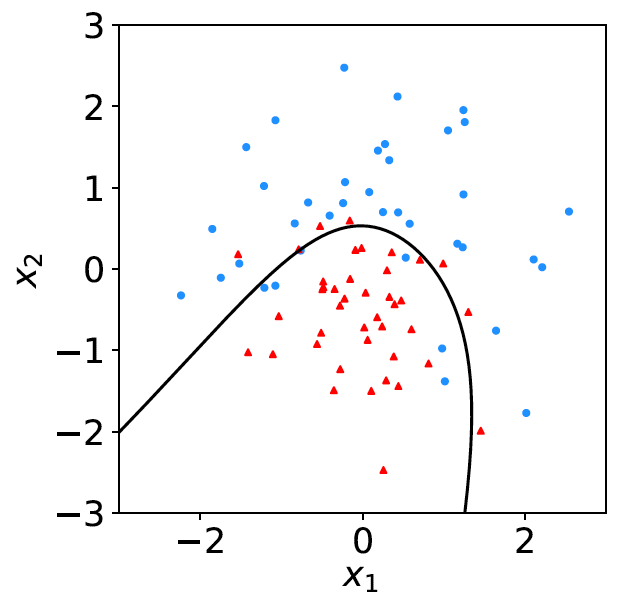 If we consider only two 
features x = (x1, x2), we can 
display the results in a scatter 
plot (red:  y = 0, blue:  y = 1).
Goal is to determine a decision boundary, so that, without the help of the fish expert, we can classify new fish by seeing where their measured features lie relative to the boundary.
Same idea in multi-dimensional feature space, but cannot represent as 2-D plot.  Decision boundary is n-dim. hypersurface.
G. Cowan / RHUL Physics
CERN Summer Student Lectures / Statistics Lecture 4
8
Example use of Machine Learning:  Particle Physics at the LHC
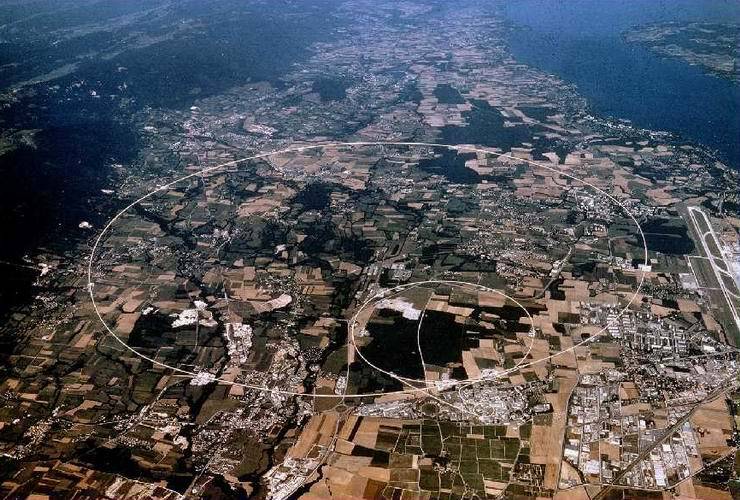 Counter-rotating proton beams
in 27 km circumference ring
pp centre-of-mass energy 14 TeV
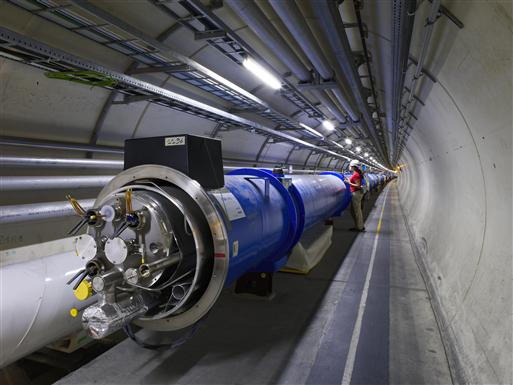 Detectors at 4 pp collision points:
	ATLAS
	CMS
	LHCb     (b physics)
	ALICE   (heavy ion physics)
general purpose
G. Cowan / RHUL Physics
CERN Summer Student Lectures / Statistics Lecture 4
9
The ATLAS Detector at the LHC
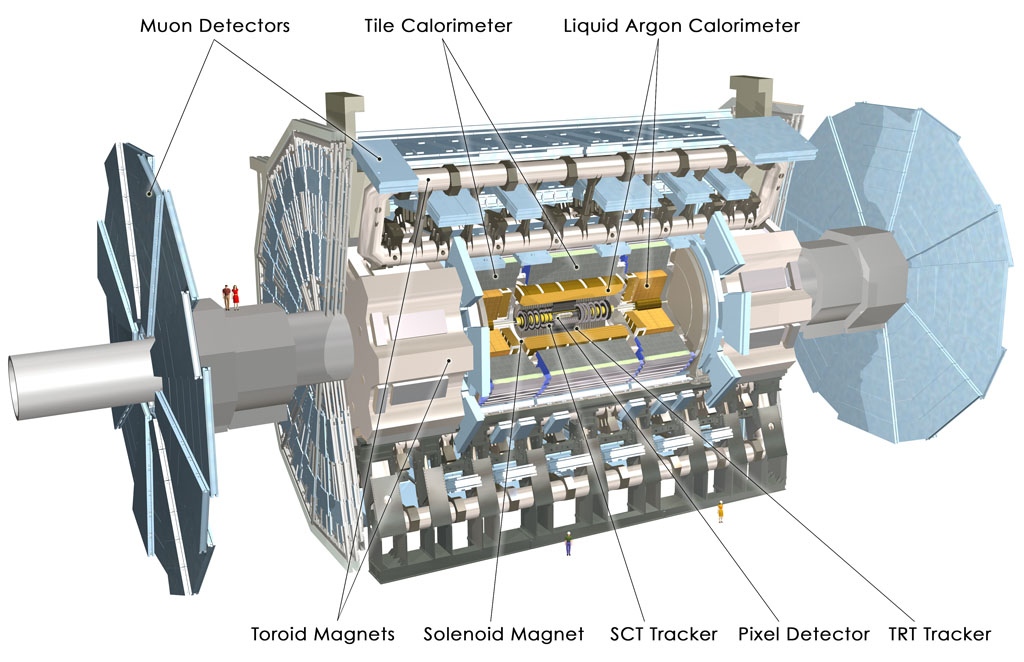 3000 physicists
37 countries 
167 universities/labs
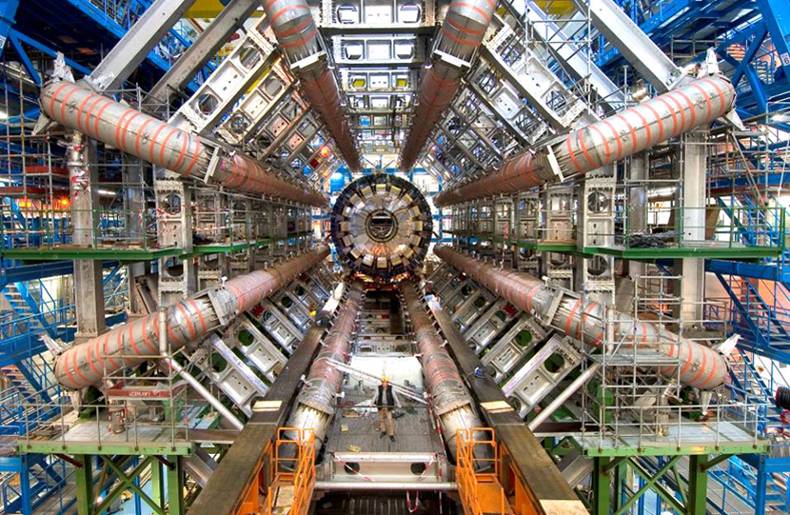 25 m diameter
46 m length
7000 tonnes
~108 electronic channels
G. Cowan / RHUL Physics
CERN Summer Student Lectures / Statistics Lecture 4
10
A simulated proton-proton collision
from supersymmetry (“signal”)
high pT jets 
of hadrons
high pT
muons
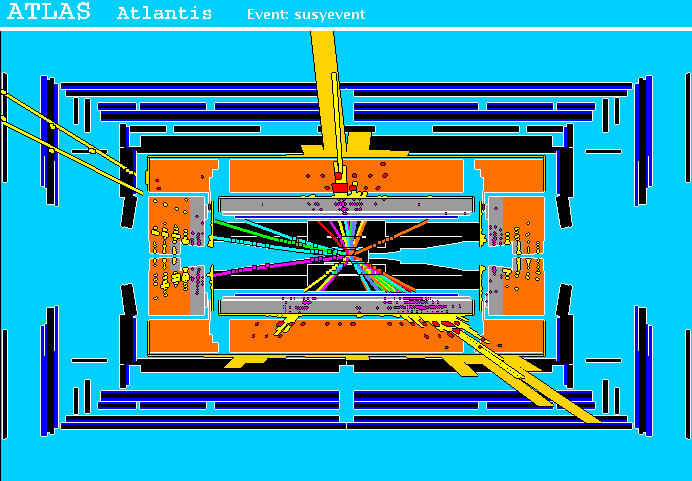 p
p
missing transverse energy
G. Cowan / RHUL Physics
CERN Summer Student Lectures / Statistics Lecture 4
11
A simulated proton-proton collision from production of top quarks (“background”)
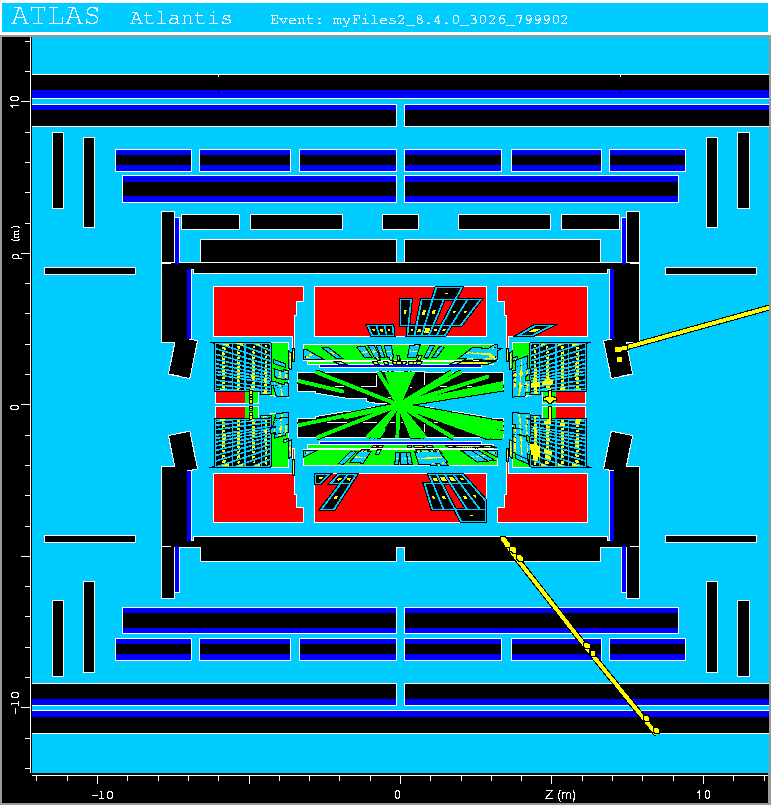 This event has features
similar to what we hope
to see in supersymmetric
events, and thus constitutes
a “background” that can 
mimic the “signal”.
G. Cowan / RHUL Physics
CERN Summer Student Lectures / Statistics Lecture 4
12
Classification of proton-proton collisions
Proton-proton collisions can be considered to come in two classes:
	signal (the kind of event we’re looking for, y = 1)
	background (the kind that mimics signal, y = 0)
For each collision (event), we measure a collection of features:
	x1 = energy of muon			x4 = missing transverse energy
	x2 = angle between jets		x5 = invariant mass of muon pair
	x3 = total jet energy			x6 = ...
The real events don’t come with true class labels, but computer-simulated events do.  So we can have a set of simulated events that consist of a feature vector x and true class label y (0 for background, 1 for signal):
					(x, y)1, (x, y)2, ..., (x, y)N
The simulated events are called “training data”.
G. Cowan / RHUL Physics
CERN Summer Student Lectures / Statistics Lecture 4
13
What is the best decision boundary?
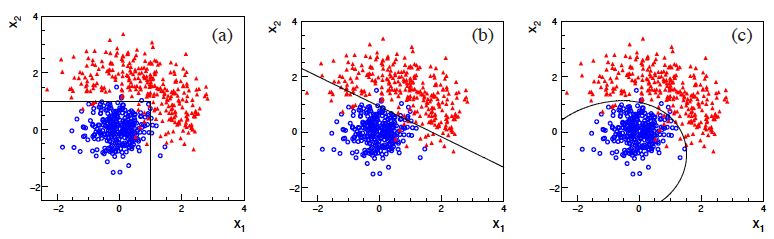 “cuts”
nonlinear
linear
G. Cowan / RHUL Physics
CERN Summer Student Lectures / Statistics Lecture 4
14
What is the best decision function?
A surface in an n-dimensional 
space can be described by
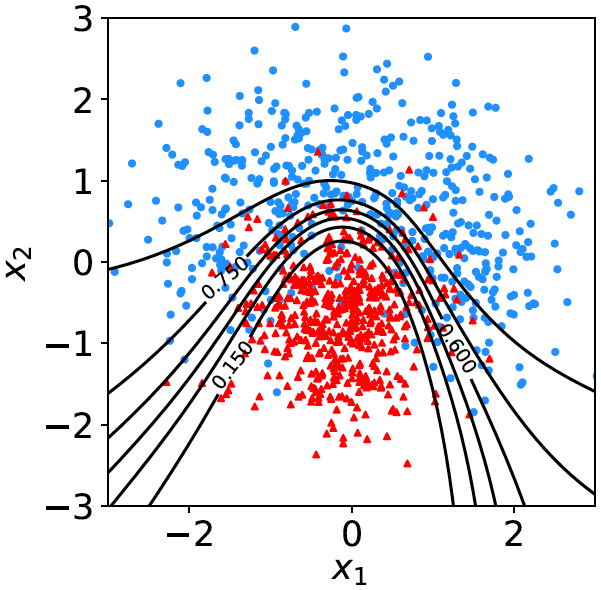 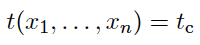 scalar 
function
constant
Different values of the constant
tc result in a family of surfaces.
Problem is reduced to finding 
the best decision function t (x).
G. Cowan / RHUL Physics
CERN Summer Student Lectures / Statistics Lecture 4
15
Linear decision boundary
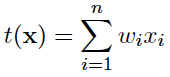 A simple Ansatz is to try a 
decision function of the form
where the coefficients w1,..., wn are constants (or “weights”) we 
need to determine using the training data.
A given choice of the weights 
fixes the function t (x).
Look at the training events 
from the two classes, for 
each evaluate t (x) and enter 
into a histogram.
Goal is to maximize the 
“separation” between the 
two distributions.
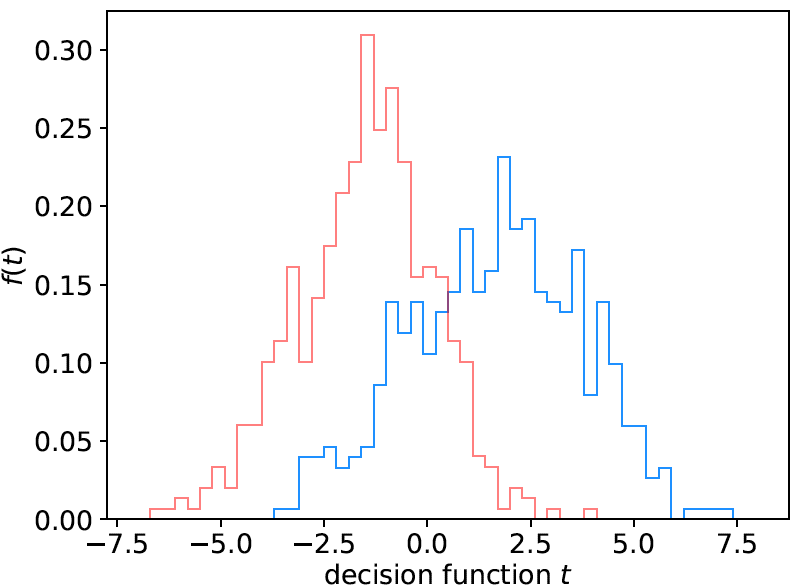 back-
ground
signal
G. Cowan / RHUL Physics
CERN Summer Student Lectures / Statistics Lecture 4
16
Fisher discriminant
Using a particular definition of what constitutes “best separation”
due to R. Fisher one obtains a Fisher discriminant:
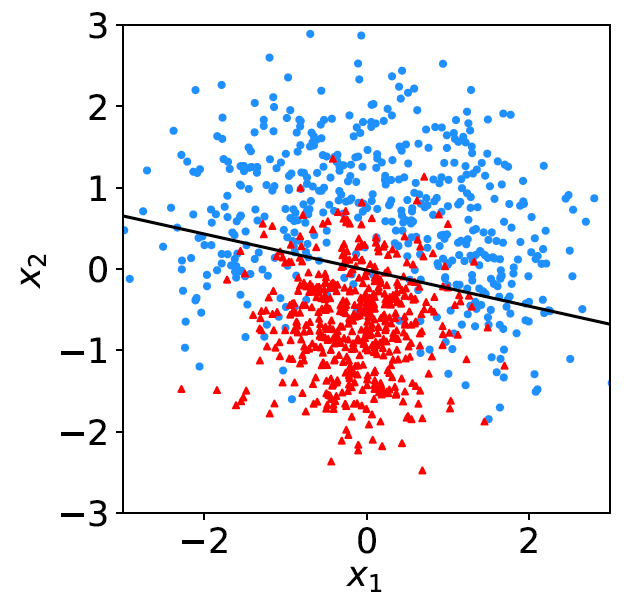 G. Cowan / RHUL Physics
CERN Summer Student Lectures / Statistics Lecture 4
17
Nonlinear decision boundaries
From the scatter plot below it’s clear that some nonlinear boundary
would be better than a linear one:
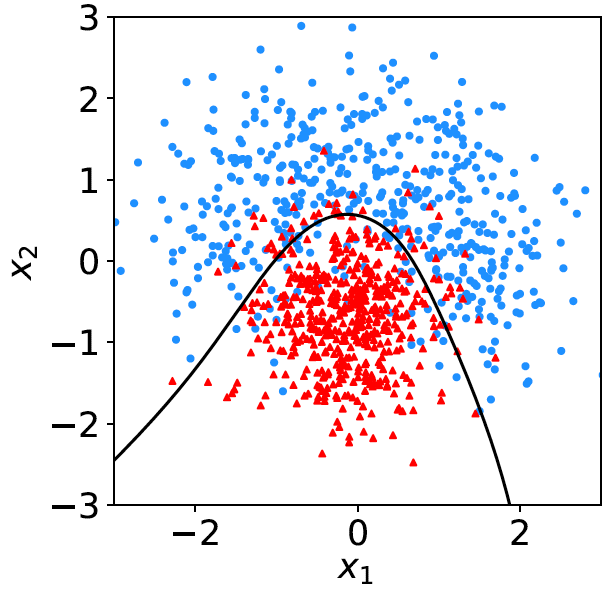 And to have a nonlinear boundary, the decision function t (x)  must be nonlinear in x.
G. Cowan / RHUL Physics
CERN Summer Student Lectures / Statistics Lecture 4
18
Neural Networks
A simple nonlinear decision function can be constructed as
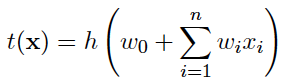 where h is called the “activation function”.   For this one
can use, e.g., a logistic sigmoid function,
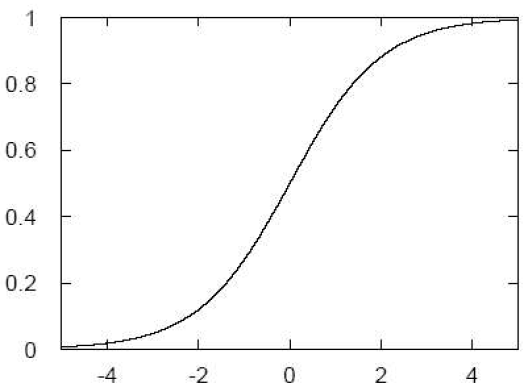 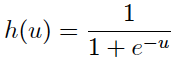 u
G. Cowan / RHUL Physics
CERN Summer Student Lectures / Statistics Lecture 4
19
Single Layer Perceptron
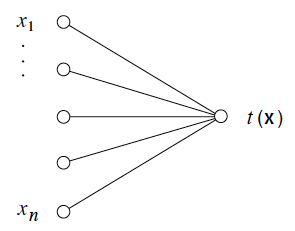 In this form, the decision 
function is called a 
Single Layer Perceptron – 
the simplest example of a 
Neural Network.
output node
input layer
But the surface described by t (x)  = tc is the same as by
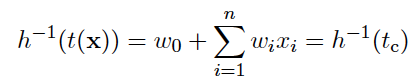 So here we still have a linear decision boundary.
G. Cowan / RHUL Physics
CERN Summer Student Lectures / Statistics Lecture 4
20
Multilayer Perceptron
The Single Layer Perceptron can be generalized by defining
first a set of functions φi(x), with i = 1,..., m:
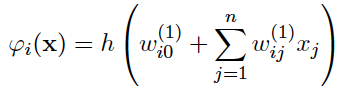 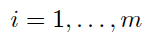 The φi(x) are then treated as if they were the input variables, in
a perceptron, i.e., the decision function (output node) is
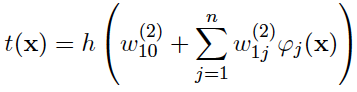 G. Cowan / RHUL Physics
CERN Summer Student Lectures / Statistics Lecture 4
21
Multilayer Perceptron (2)
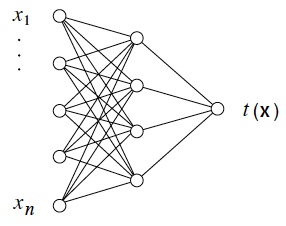 output node
hidden layer with m nodes 
φ1(x),..., φm(x)
input 
layer
Each line in the graph represents one of the weights wij(k),
which must be adjusted using the training data.
G. Cowan / RHUL Physics
CERN Summer Student Lectures / Statistics Lecture 4
22
Training a Neural Network
To train the network (i.e., determine the best values for the
weights), define a loss function, e.g.,
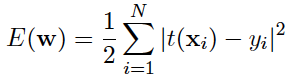 where w represents the set of all weights, the sum is over the
set of training events, and yi is the (numeric) true class label
of each event (0 or 1).
The optimal values of the weights are found by minimizing
E(w) with respect to the weights (non-trivial algorithms:
backpropagation, stochastic gradient descent,...).
The desired result for an event with feature vector x is:
		 if the event is of type 0, want t (x) ~ 0,
		 if the event is of type 1, want t (x) ~ 1.
G. Cowan / RHUL Physics
CERN Summer Student Lectures / Statistics Lecture 4
23
Distribution of neural net output
Degree of separation between classes now much better than 
with linear decision function:
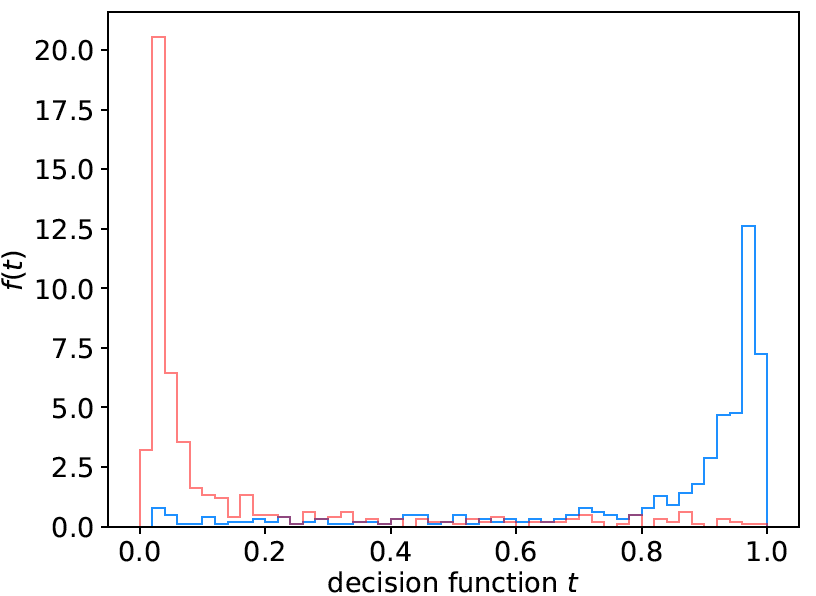 back-
ground
signal
G. Cowan / RHUL Physics
CERN Summer Student Lectures / Statistics Lecture 4
24
Neural network example from LEP II
Signal:  e+e- → W+W-    (often 4 well separated hadron jets)
Background:  e+e- → qqgg  (4 less well separated hadron jets)
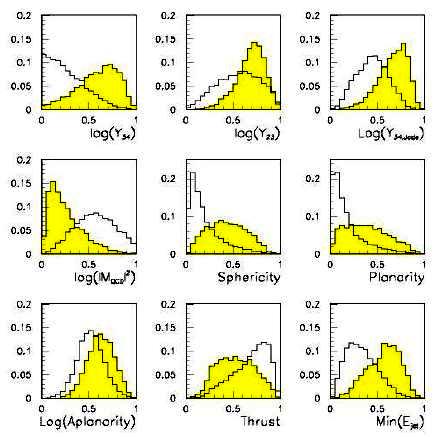 ←  input variables based on jet
structure, event shape, ...
none by itself gives much separation.
Neural network output:
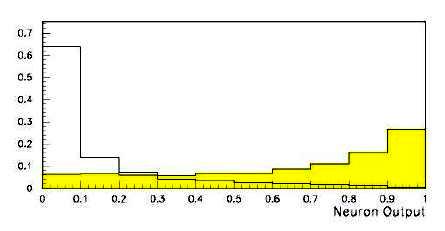 (Garrido, Juste and Martinez, ALEPH 96-144)
G. Cowan / RHUL Physics
CERN Summer Student Lectures / Statistics Lecture 4
25
H.I. Kim and K.Y. Han, Water 2020, 12(3), 899
Deep Neural Networks
The multilayer perceptron can be generalized to have an arbitrary number of hidden layers, with an arbitrary number of nodes in each (= “network architecture”).
A “deep” network has several (or many) hidden layers:
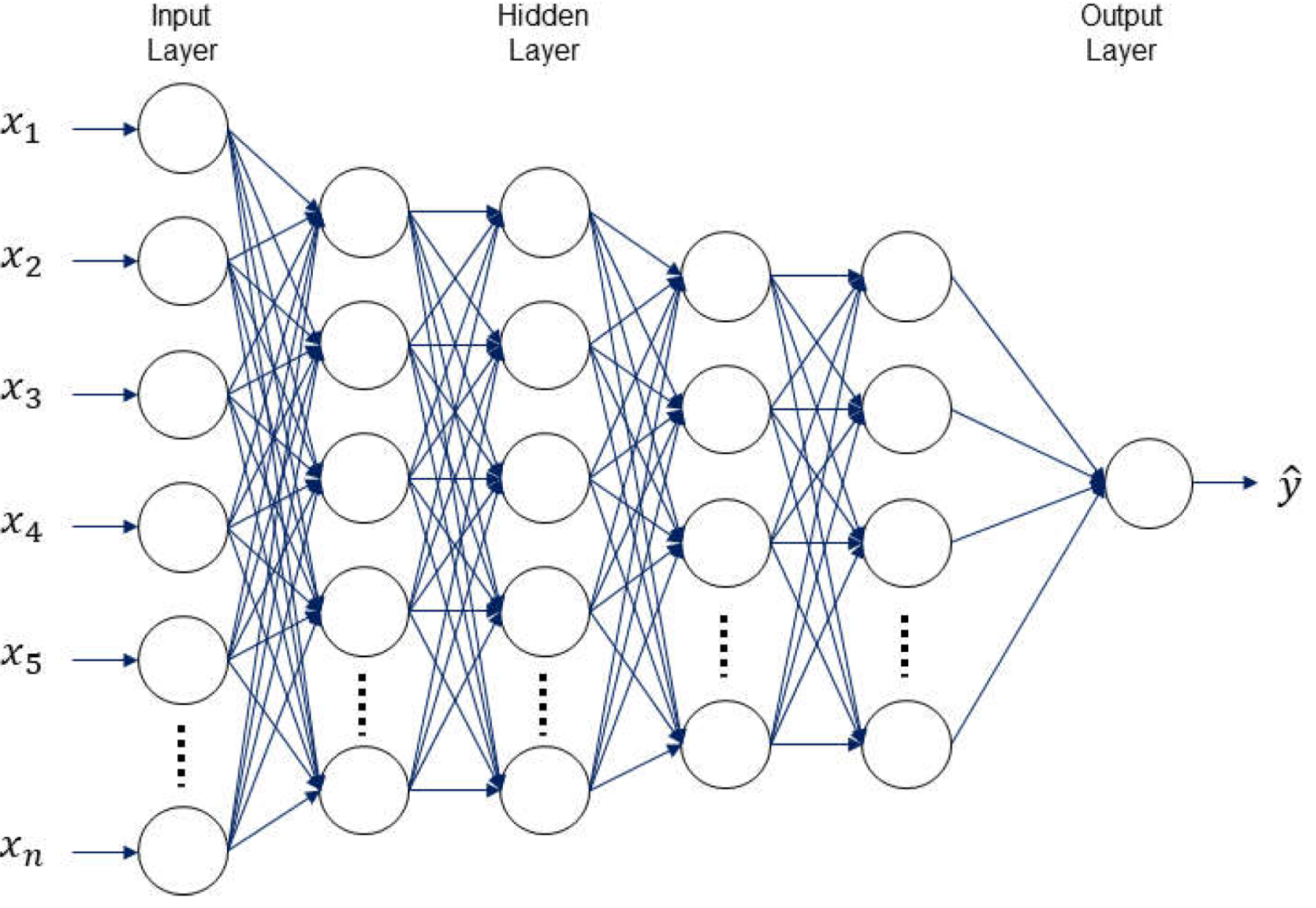 “Deep Learning” is a very recent and active field of research.
G. Cowan / RHUL Physics
CERN Summer Student Lectures / Statistics Lecture 4
26
Other types of classifiers
We have seen only two types of classifiers:
		Linear (Fisher discriminant)
		Neural Network
There are many others:
		Support Vector Machine
		Boosted Decision Tree
		K-Nearest Neighbour
		...
The field is rapidly developing with advances, e.g., that allow one
to use feature vectors of very high dimension, such as the pixels
of an image.
		→ face/handwriting recognition, driverless cars...
G. Cowan / RHUL Physics
CERN Summer Student Lectures / Statistics Lecture 4
27
Finally
Four lectures only enough for a brief introduction to:
	Probability, frequentist & Bayesian approaches
	Parameter estimation, maximum likelihood
	Hypothesis tests, p-values, limits
	Intro to Machine Learning
Many other important areas:
	Treatment of systematic uncertainties (nuisance parameters)
	Profile likelihood ratio tests, asymptotics,...

I have put links to some exercises that contain simple python programs on the web pages for lectures 2 (parameter estimation), 3 (hypothesis tests) and 4 (machine learning) – enjoy!
G. Cowan / RHUL Physics
CERN Summer Student Lectures / Statistics Lecture 4
28
Extra slides
G. Cowan / RHUL Physics
CERN Summer Student Lectures / Statistics Lecture 4
29
Overtraining
Including more parameters in a classifier makes its decision boundary 
increasingly flexible, e.g., more nodes/layers for a neural network.
A “flexible” classifier may conform too closely to the training points; 
the same boundary will not perform well on an independent test 
data sample (→ “overtraining”).
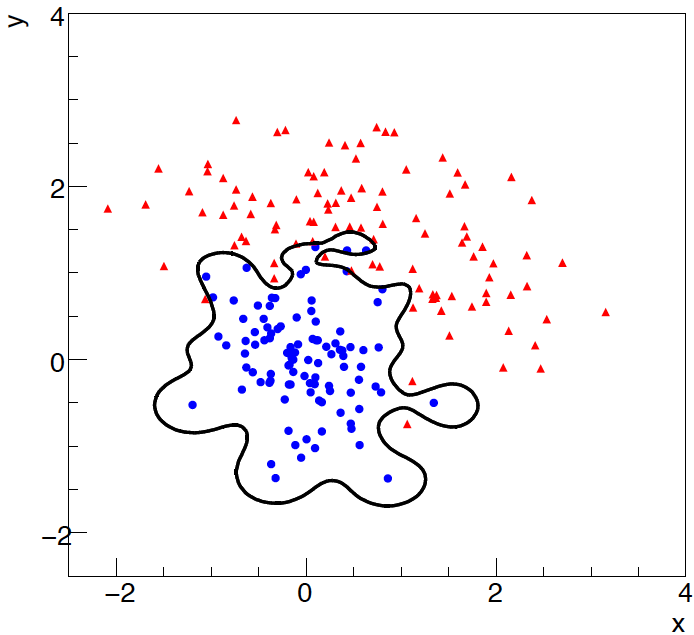 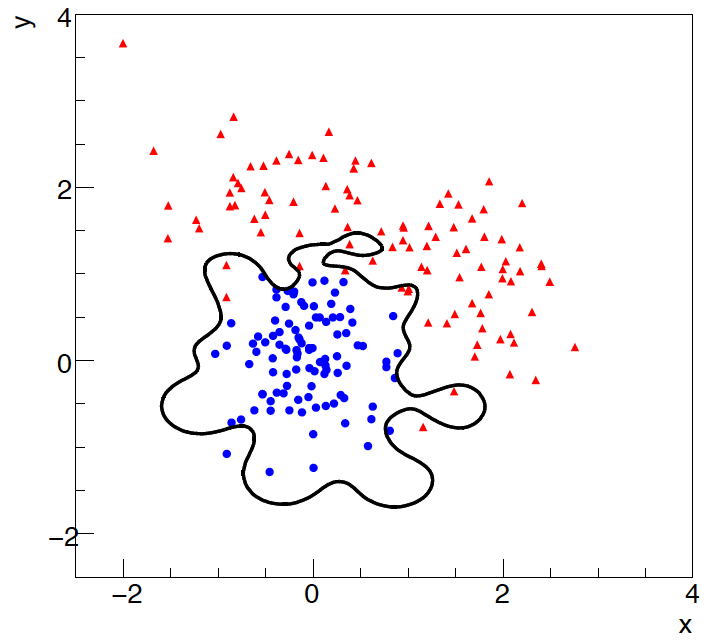 independent test sample
training sample
G. Cowan / RHUL Physics
CERN Summer Student Lectures / Statistics Lecture 4
30
Monitoring overtraining
If we monitor the fraction of misclassified events (or similar, e.g., 
loss function E(w)) for test and training samples, it will usually 
decrease for both as the boundary is made more flexible:
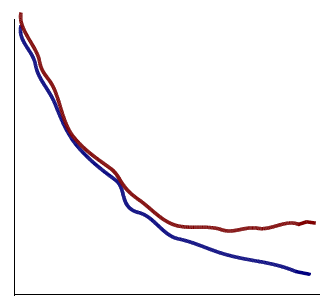 optimum at minimum of
error rate for test sample
error
rate
increase in error rate
indicates overtraining
test sample
training sample
complexity/flexibility (e.g., number 
of nodes/layers in MLP)
G. Cowan / RHUL Physics
CERN Summer Student Lectures / Statistics Lecture 4
31
https://www.wolfram.com/mathematica/new-in-10/highly-automated-machine-learning/
Machine Learning for handwriting recognition
Initial feature vector = set of pixel values of an image
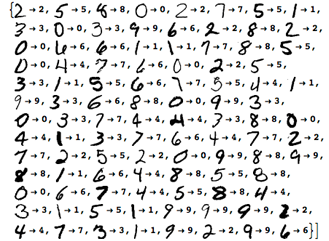 G. Cowan / RHUL Physics
CERN Summer Student Lectures / Statistics Lecture 4
32
Y. LeCun
Scene parsing/labeling with Convolutional Neural Nets
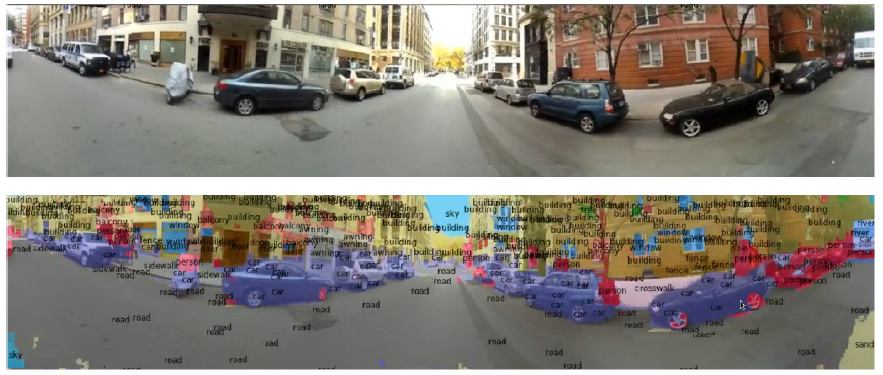 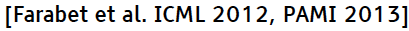 See Deep Learning and the Future of AI, seminar at CERN by 
Yann LeCun:  https://indico.cern.ch/event/510372/
G. Cowan / RHUL Physics
CERN Summer Student Lectures / Statistics Lecture 4
33